Desarrollo de las Personas
GESTIÓN DE CALIDAD
FACULTAD DE INGENIERÍA – I.I.M.P.I.
Docente:  Lorena Silveira
Temario
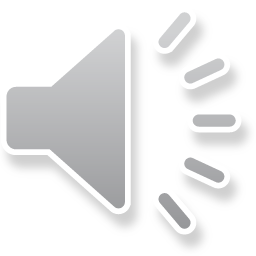 Introducción
Contribución al tema de distintos modelos
Teorías de motivación
Introducción
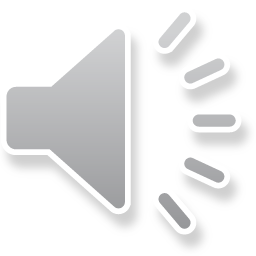 Los recursos humanos son las personas que ingresan, permanecen y participan de la organización, sin importar cual sea su nivel jerárquico o su tarea. 

Constituyen el único recurso dinámico con vocación de crecimiento y desarrollo; y es el que decide el manejo de los demás recursos.
Reflexiones sobre las Personas
La naturaleza no creó al hombre como recurso de empresa. Nadie ha nacido según la forma y medidas que exigen las tareas de una organización.
Tampoco puede ser pulido a máquina ni remodelado para adaptarlo a aquéllas. La gente es siempre, a lo sumo, casi adecuada.
Lograr que haga lo que tiene que hacer - y no hay otro recurso disponible - demanda mucho tiempo, criterio y meditación. 


			Peter F. Drucker
			1909 - 2005
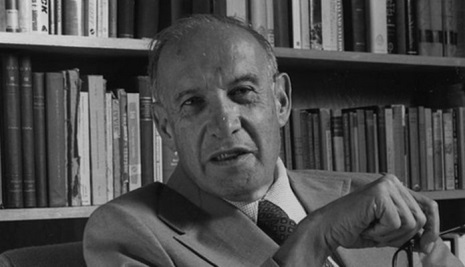 Reflexiones sobre las Personas
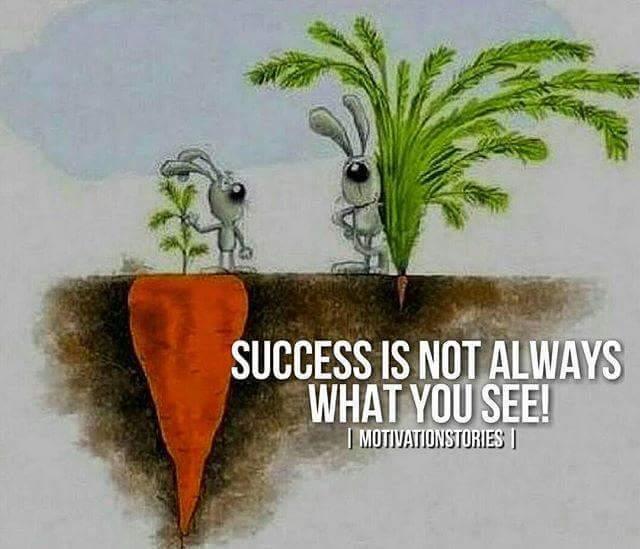 Las diferencias entre personas son enormes como en la imagen pero la mayoría de las diferencias no son perceptibles a la vista.
Teoría de las Inteligencias Múltiples
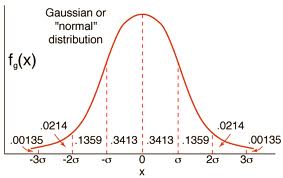 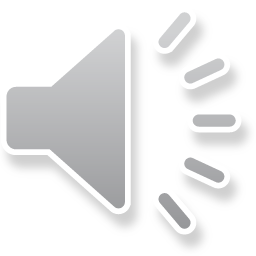 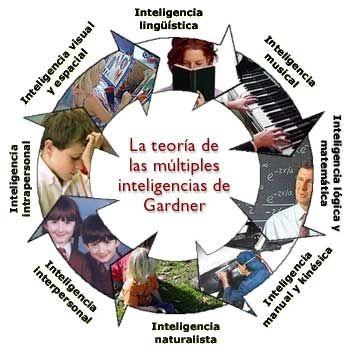 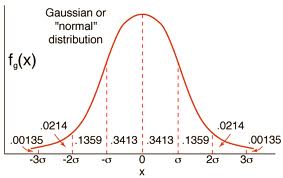 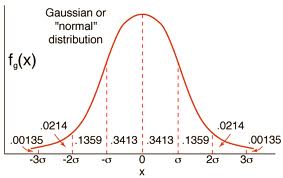 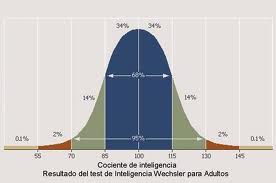 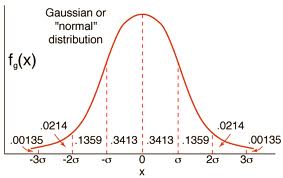 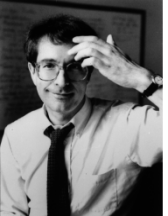 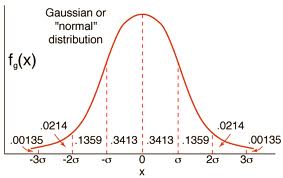 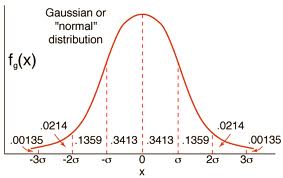 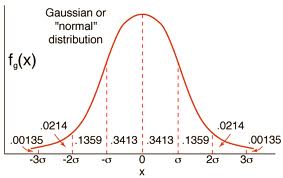 Howard Gardner - Profesor de Psicología de la Universidad de Harvard
Teoría de las Inteligencias Múltiples
¿Por qué dedicar energía a estimular aquellas inteligencias en las cuales nuestra cultura no parece estar demasiado interesada? 

Porque la hegemonía de ciertas inteligencias ha bloqueado la oportunidad de hacer frente a la diversidad de tareas y desafíos que tienen los seres humanos
Contribución al tema de algunos Modelos
Modelo de Mejora Continua y norma ISO 9001
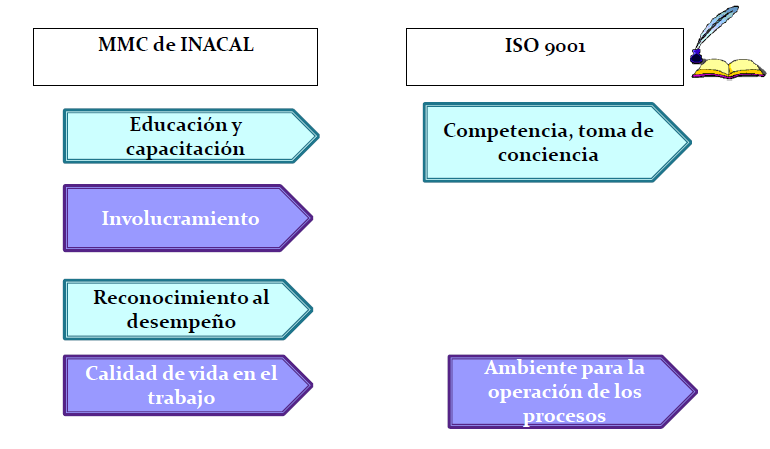 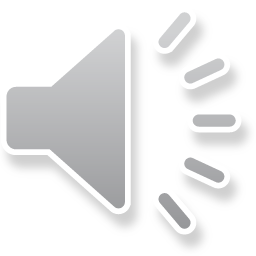 La norma ISO 9004:2018 plantea “sugerencias” para las organizaciones que incluyen los aspectos relativos a las competencias, compromiso, involucramiento y empoderamiento, así como el ambiente de trabajo.
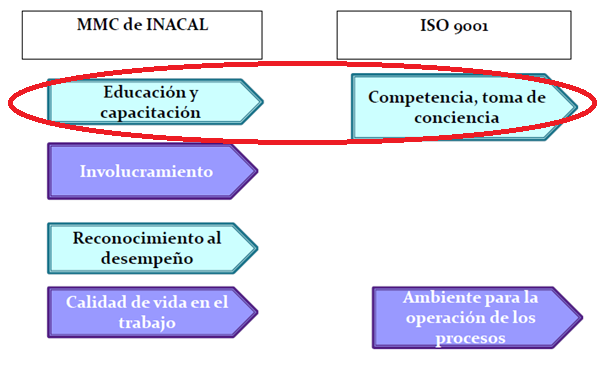 Contribución al tema de algunos Modelos
Educación y Capacitación – MMC
Competencia y toma de conciencia – ISO 9001
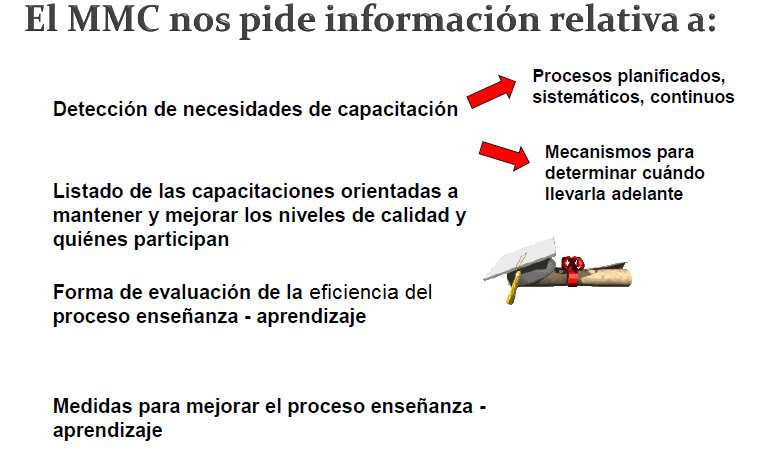 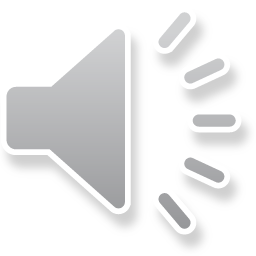 3.1 - MMC
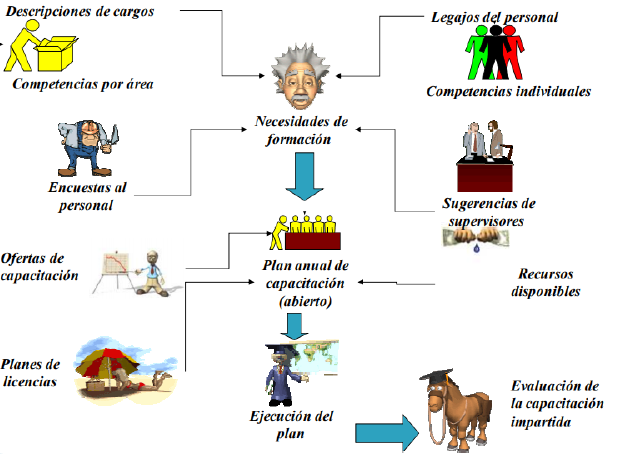 ISO 9001 - Cap. 7.2 – Competencia
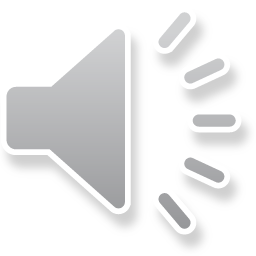 La organización debe:

Determinar la competencia necesaria de las personas que realizan, bajo su control, un trabajo que afecta al desempeño y eficacia del sistema de gestión de calidad;
Asegurarse de que estas personas sean competentes, basándose en la educación, formación y experiencia apropiadas;
Cuando sea aplicable, tomar acciones para adquirir la competencia necesaria y evaluar la eficacia de las acciones tomadas;
Conservar la información documentada apropiada como evidencia de la competencia
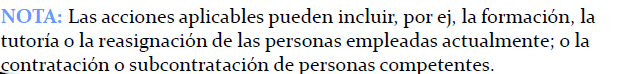 Competencias
No se mencionan las habilidades, no obstante, en la norma ISO 9000, se da la siguiente definición de competencia: “capacidad para aplicar conocimientos y habilidades con el fin de lograr los resultados previstos”. Por lo tanto el concepto de habilidad queda incluido dentro de las competencias.
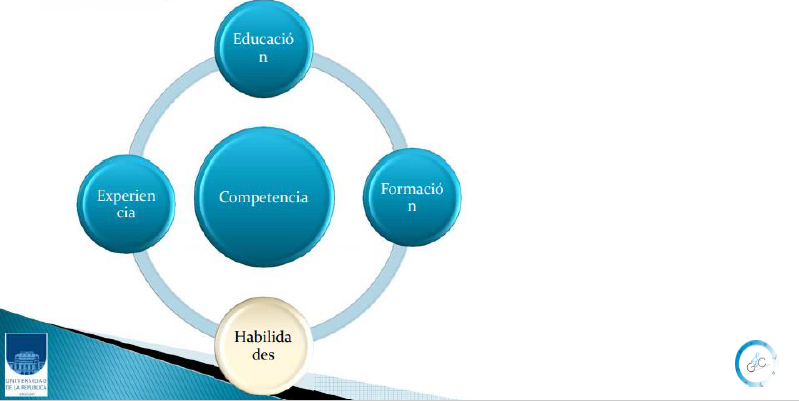 Competencias
Hay que considerar dentro de las competencias de las personas, lo que se conoce como la “Inteligencia Emocional” (Daniel Goleman) que defiende firmemente el desarrollo de las habilidades “blandas” como fuente de éxito de las personas en la organización.
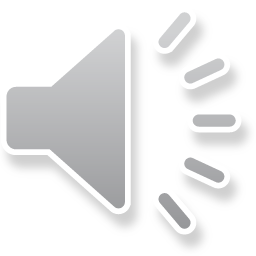 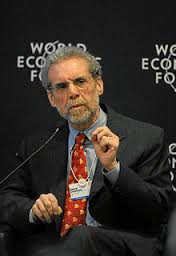 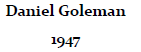 Inteligencia Emocional
¿Qué es?
Es la capacidad de reconocer nuestro sentimientos y los sentimientos de los demás, así como el conocimiento para manejarlos.
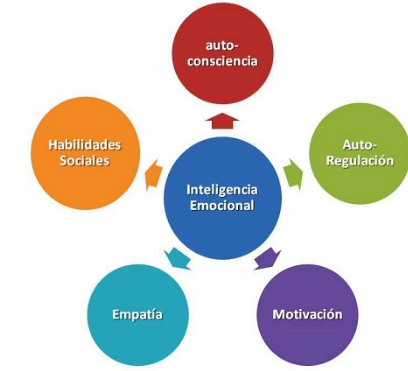 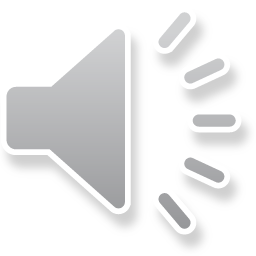 Habilidades necesarias para desarrollar la inteligencia emocional
Ejemplo: Competencias para un Ayudante de Arquitecto
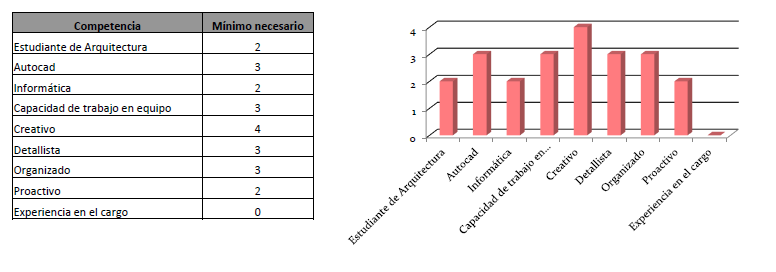 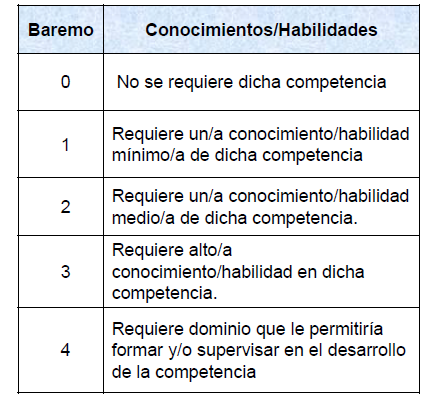 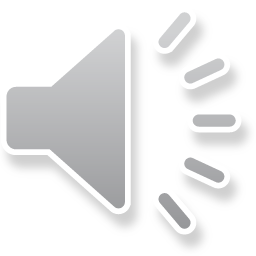 ISO 9001  - 7.3 Toma de conciencia
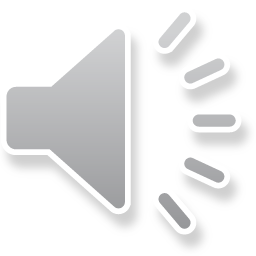 La organización debe asegurarse de que las personas que realizan el trabajo bajo el control de la organización tomen conciencia de:

La política de calidad;
Los objetivos de la calidad pertinentes;
Su contribución a la eficacia del sistema de gestión de la calidad, incluidos los beneficios de una mejorar del desempeño;
Las implicaciones del incumplimiento de los requisitos del sistema de gestión de la calidad.
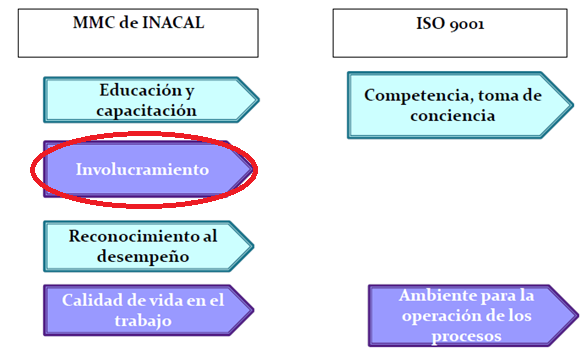 Contribución al tema de algunos Modelos
Involucramiento
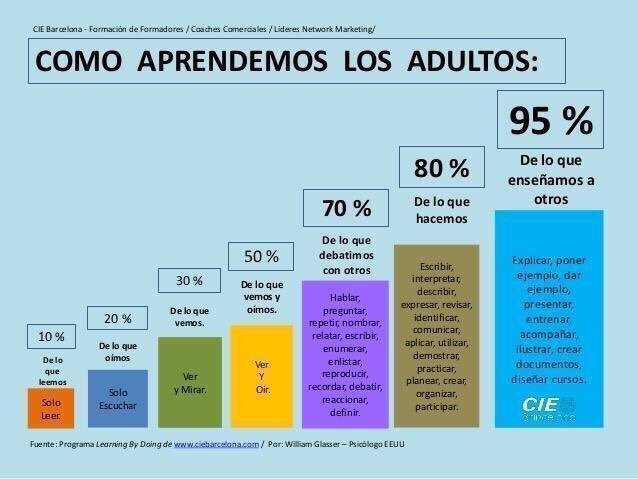 El MMC nos pide información relativa a:
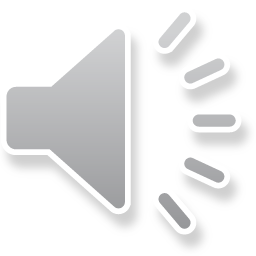 Forma de incrementar la responsabilidad, autoridad, capacidad de innovar y aportar ideas de todas las personas, así como la mejora del trabajo en equipo.
Forma en que las personas contribuyen al logro de las metas de calidad.
Cómo la organización mide y mejora la participación de las personas
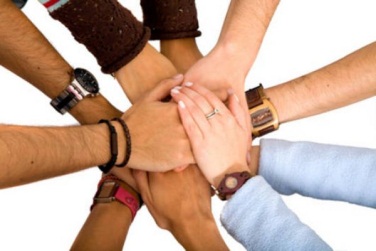 Esfuerzos para involucrar al sindicato y crear una relación de colaboración y no de confrontación con el mismo
3.2 MMC
Involucramiento
Para lograr el involucramiento tenemos que “motivar a las personas” y para eso tenemos que conocer como somos, sentimos y actuamos.

Teorías de Motivación:
Científica (Taylor)
de las Relaciones Humanas
Maslow
de los Factores Higiénicos y Motivantes (Herzberg)
de la Equidad (Stacey – Adams)
X-Y
de las Necesidades (Mc Clelland)
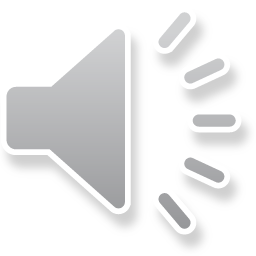 Teoría Científica
“HOMBRE ECONÓMICO”, rendimiento proporcional al cobro, el salario es asociado a lo producido y predomina el trabajo “a destajo”.


Frederick Winslow Taylor fue un ingeniero mecánico y economista estadounidense, promotor de la organización científica del trabajo y es considerado el padre de la Administración Científica.
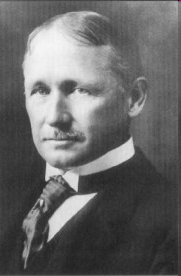 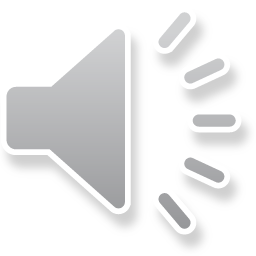 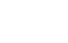 Ing. (1856-1915)
Teoría de las Relaciones Humanas
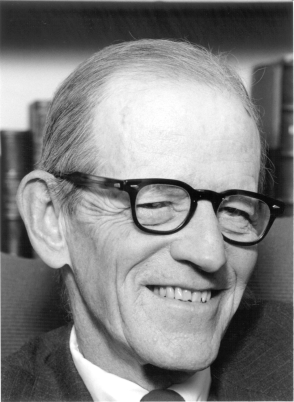 Escuela de Relaciones Humanas: Ligada a Elton Mayo y colaboradores, “HOMBRE SOCIAL”.
George Elton Mayo, fue un teórico social, sociólogo y psicólogo industrial especializado en teoría de las organizaciones, las relaciones humanas y el movimiento por las relaciones humanas.
1880-1949
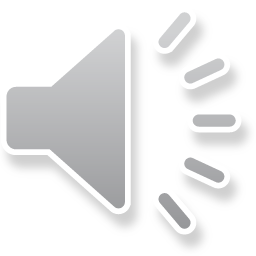 Jerarquía de las Necesidades Humanas
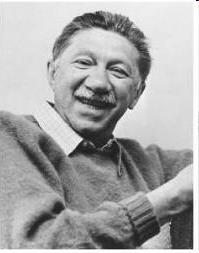 Las necesidades básicas se clasifican en:
Sentir que es trabajo importante, desafío, que pone todo su talento, participa en selección de personal
Psic  Abraham Maslow (1908 – 1970)
Afecto, sentido de pertenencia, integración (relación con pares y superiores, compartir valores, creencias, etc)
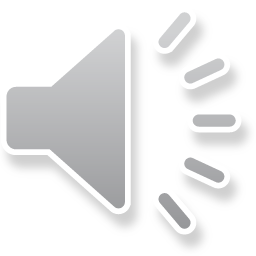 Status, nivel social, reconocimiento, posición en toma de decisiones
Realización personal, auto realizarse
Condiciones de trabajo y seguridad de empleo: Ej estabilidad laboral diversas coberturas (seguro de vida, accidentes, etc)
Psicológicas o de estima
Sociológicas, de afiliación o aceptación
Seguridad física y económica
Fisiológicas: hambre, sed, abrigo, refugio, etc.
Teoría de Herzberg
FACTORES DE HIGIENE

su ausencia genera “insatisfacción”
su presencia no genera “satisfacción”
son ajenos al trabajo
FACTORES MOTIVANTES

generan “satisfacción”

su ausencia no genera “insatisfacción”
son intrínsecos al trabajo
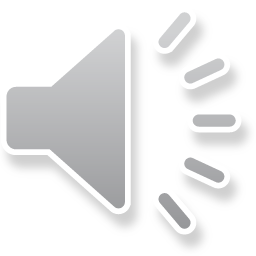 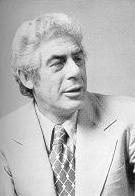 Frederick Irving Herzberg
1923 - 2000
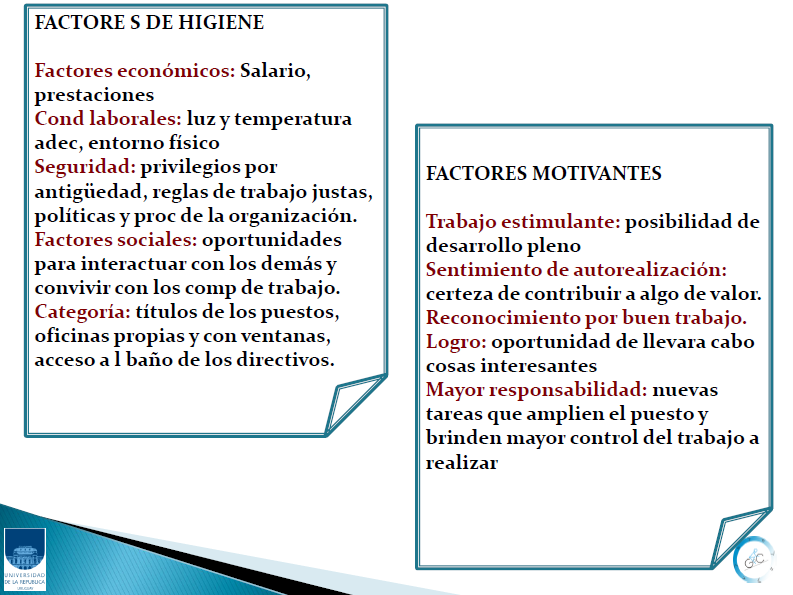 Teoría de la Equidad (Stacey Adams)
Sostiene que la motivación, desempeño y satisfacción de un empleado depende de “su” evaluación relativa de la relación entre su contribución y la recompensa recibida (Contribución/Recompensa) con respecto de otras personas en situaciones similares.

Contribución: esfuerzo, lealtad, compromiso, habilidad, capacidad, adaptabilidad, flexibilidad, tolerancia, determinación, entusiasmo, confianza en nuestro jefe y superiores, el apoyo de colegas y subordinados, sacrificio personal, etc. 

Recompensa: Económicas (sueldo, gastos, beneficios, beneficios, planes de pensiones, bonos y comisiones) y de otro tipo (reconocimiento, reputación, alabanza y agradecimiento, interés, responsabilidad, estímulo, viajes, capacitación, desarrollo, sentido de logro y el progreso, promoción, etc.)
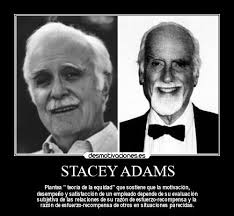 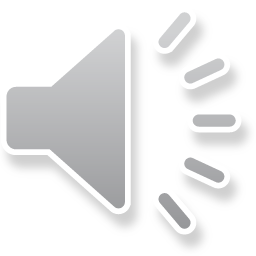 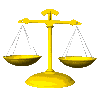 Cuando se percibe inequidades el funcionario podrán comportarse de la siguiente manera: 

Cambiar sus aportaciones (no ejercer mucho esfuerzo)
Cambiar sus productos (si cobran por piezas realizadas, para alcanzar el mismo salario, aumentarán la productividad a costa de bajar la calidad)
Distorsionar las percepciones sobre si mismo
Distorsionar las percepciones sobre los demás
Escoger una referencia diferente, para evitar la tensión auto engañándose 
Retirarse del campo, renunciar al trabajo
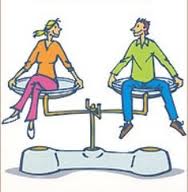 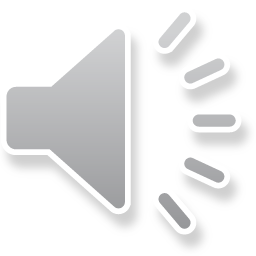 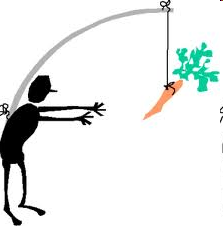 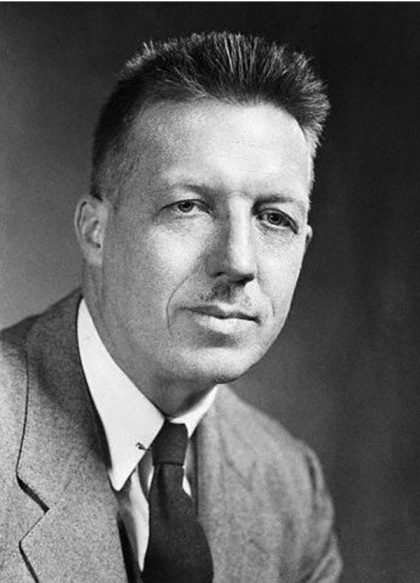 Teoría X e Y
Douglas McGregor
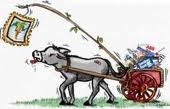 Premisas de la Teoría Y
Premisas de la Teoría X
A los seres humanos no les gusta el trabajo, son perezosos 
Necesitan que los empujen y los arrastren para hacer las cosas
Necesitan supervisores que los vigilen estrechamente 
El motivo principal que los mantiene productivos es el temor a que los despidan o sancionen
No les gusta asumir responsabilidades
No quieren pensar por su cuenta 
Prefieren el trabajo rutinario
No necesitan más información que la estrictamente necesaria para realizar su tarea
Sólo les interesa la recompensa económica
Son por naturaleza activos, se proponen metas y disfrutan en alcanzarlas
Buscan muchas y diversas satisfacciones en el trabajo: orgullo por el desempeño realizado, satisfacción en el proceso de ejecución, sensación de estar contribuyendo a un objetivo común, el estímulo de nuevos retos, etc
El motivo principal que los mantiene productivos en el trabajo es el deseo de alcanzar sus metas personales y sociales
Son personas maduras que buscan asumir responsabilidades
Son capaces de autodirigirse y autocontrolarse
Se cansan de la monotonía y de la rutina y disfrutan con nuevas experiencias; en cierta medida, todos son creativos
Buscan autorrealizarse 
Si el trabajo es interesante, la preocupación por el dinero disminuye
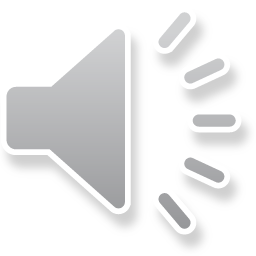 Teoría Mc. Clelland
“Los motivos son una continua preocupación para llegar a un estado o situación lo que impulsa, selecciona y dirige nuestros comportamientos”
           
David Mc Clelland, 1982, Human Motivation
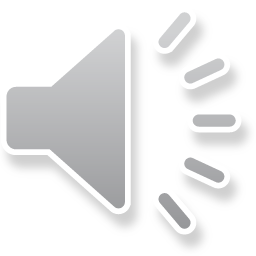 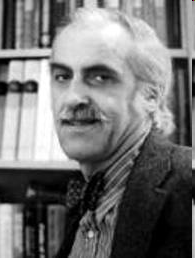 Dr. en Filosofía 1917 - 1998
Teoría Mc. Clelland
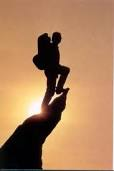 Quienes tienen necesidades de LOGRO:

Establecen objetivos retadores
Toman riesgos calculados
Asumen responsabilidades de forma personal
Buscan la crítica constructiva
Eligen trabajar con expertos antes que con amigos
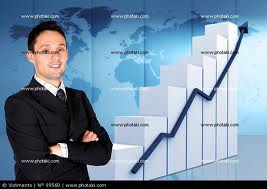 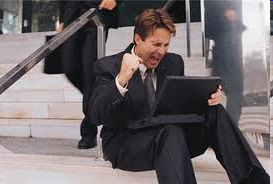 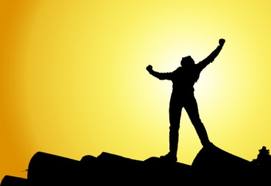 Teoría Mc. Clelland
Quienes tienen necesidades de AFILIACIÓN: 

Necesitan mantenerse en contacto con otros
Mantienen las amistades en forma clara
No les gusta estar solos
Eligen para trabajar a un amigo antes que a un experto
Efectivos consejeros y conciliadores
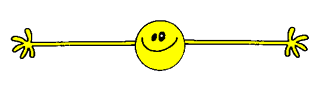 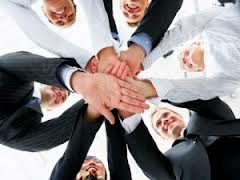 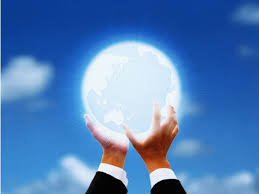 Teoría Mc. Clelland
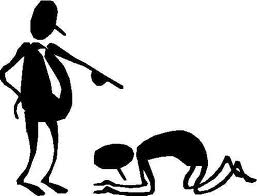 Quienes tienen necesidades de PODER:

Intentan controlar a los demás
Expresan sus emociones de forma contundente
Influyen sobre los demás para que consigan resultados
Son activos en las tramas políticas de la Compañía
Buscan, retienen y utilizan la información
Ayudan y apoyan a los de “su” bando (súbditos)
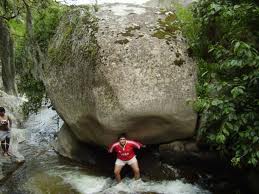 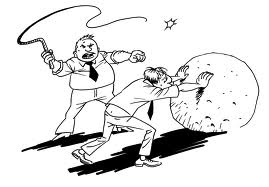 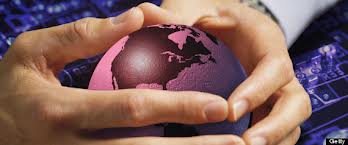 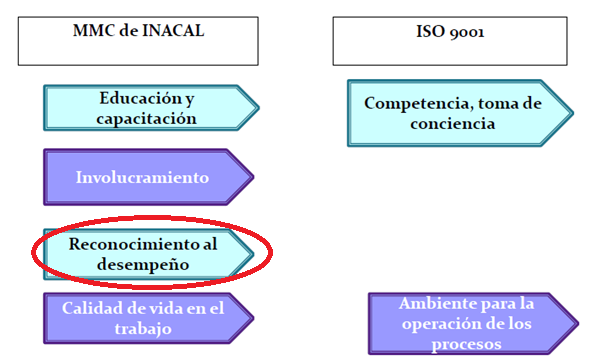 Contribución al tema de algunos Modelos
Reconocimiento al desempeño
La motivación debe ser alimentada por el reconocimiento, si no tenemos reconocimiento por nuestro trabajo, nuestra motivación se va apagando.
El MMC nos pide información relativa a :
Métodos empleados por la organización para la medición del desempeño individual y grupal; y como reconoce dicho desempeño
Forma de participación del personal y los clientes en la definición de las medidas de desempeño y de las formas de reconocimiento.
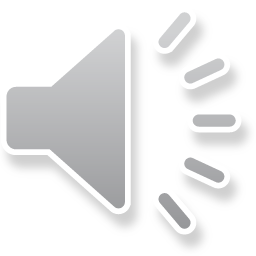 Tipo y cantidad de reconocimientos que se otorgan en los distintos niveles.
Forma de evaluar la efectividad de las políticas de reconocimiento y que hace para mejorarlas.
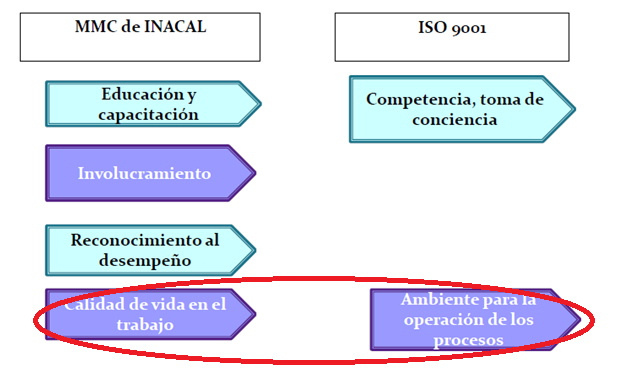 Contribución al tema de algunos Modelos
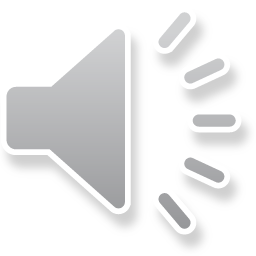 Calidad de vida en el trabajo/Ambiente para la operación de los procesos
El MMC nos pide información relativa a:
Cómo y  con qué frecuencia se determina la satisfacción de las personas en su trabajo  y por su trabajo.
Cómo se utiliza esta información para mejorar la calidad de vida en el trabajo.
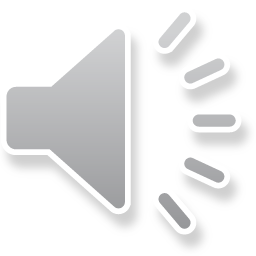 Esfuerzos realizados por la organización para lograr mejorar aspectos relativos a la salud, seguridad y comodidad  de las personas
Qué políticas se siguen para propiciar un ambiente interno de motivación y equidad.
La norma ISO 9001: 2015, establece los siguientes requisitos:
7.1.4 Ambiente para la operación de los procesos: la organización debe determinar, proporcionar y mantener el ambiente necesario para la operación de sus procesos y para lograr la conformidad de los productos y servicios.
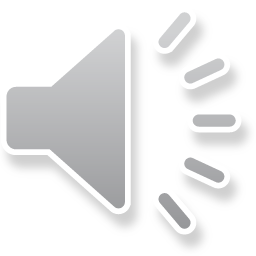 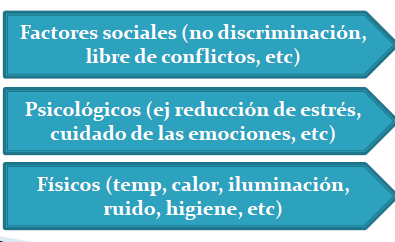